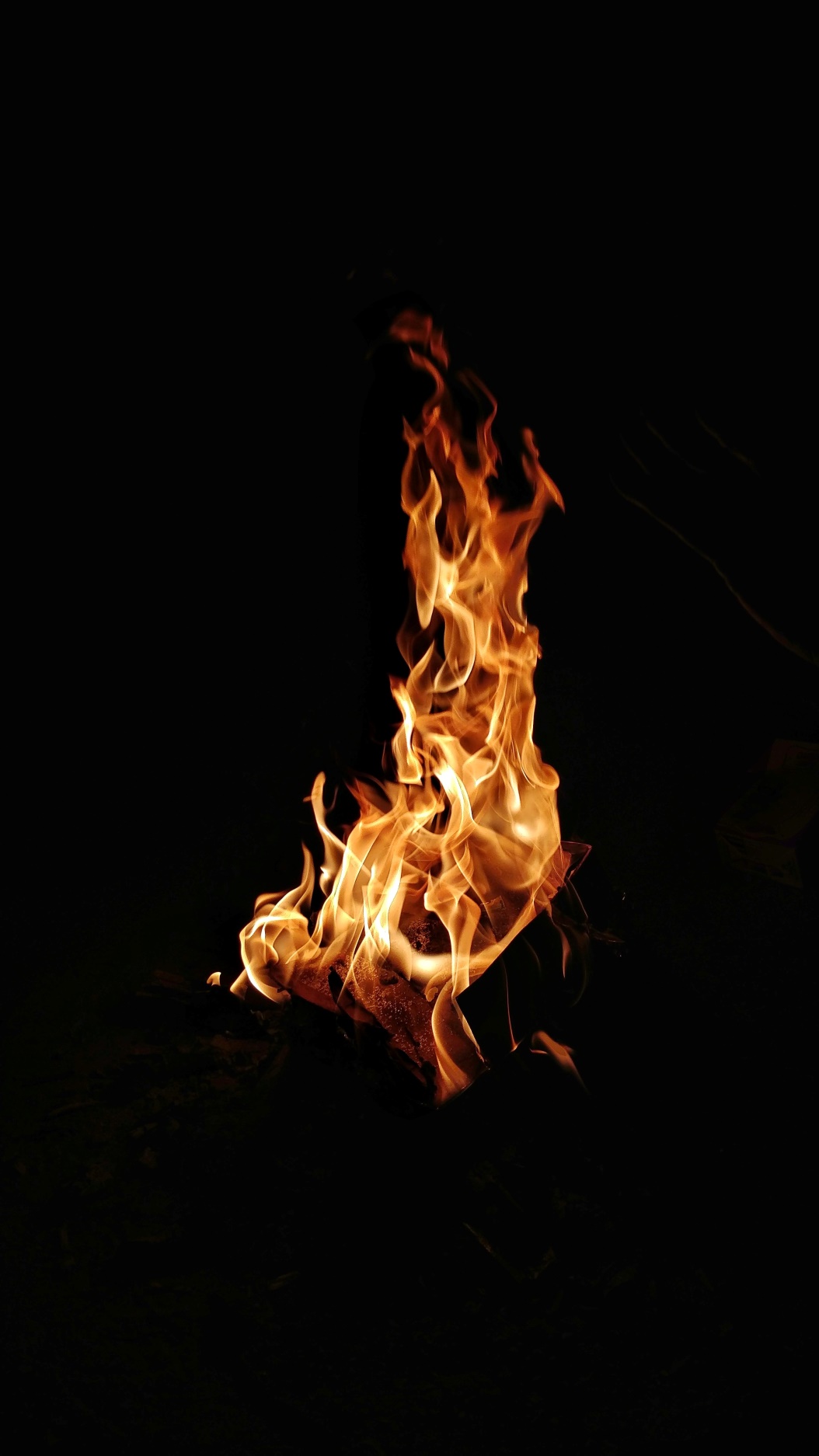 오순절   
បុណ្យថ្ងៃទី ៥០  
Элүүнчү күн 
የበዓለ አምሣ 
പെന്തെക്കൊസ്ത് 
ペンテコステ
பெந்தெகொஸ்தே 
পেন্টেকস্ট પેંટેકોસ્ટ
پینٹیکوسٹ  
五旬節   
חַג הַשָׁבוּעוֹת  
 پنطیکاست  
Πεντηκοστή 
 חַג הַשָׁבוּעוֹת
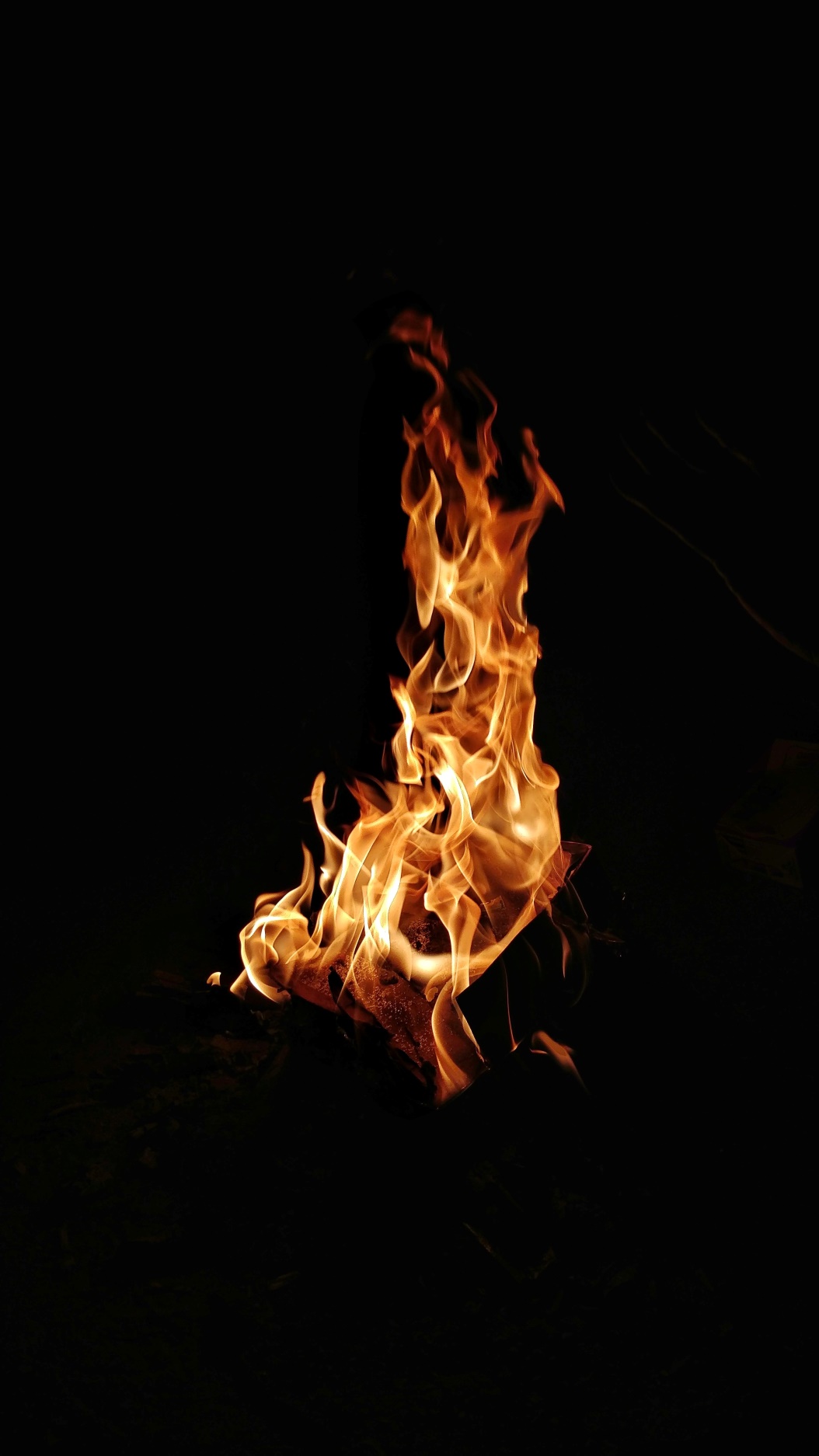 Rusaliile 
Zielone Świątki 
Letnice 
Hosil bayrami 
Pünkösd
Sekminės 
Vasarsvētki
Pênciwîn 
Hvítasunnudag
 Rrëshaja
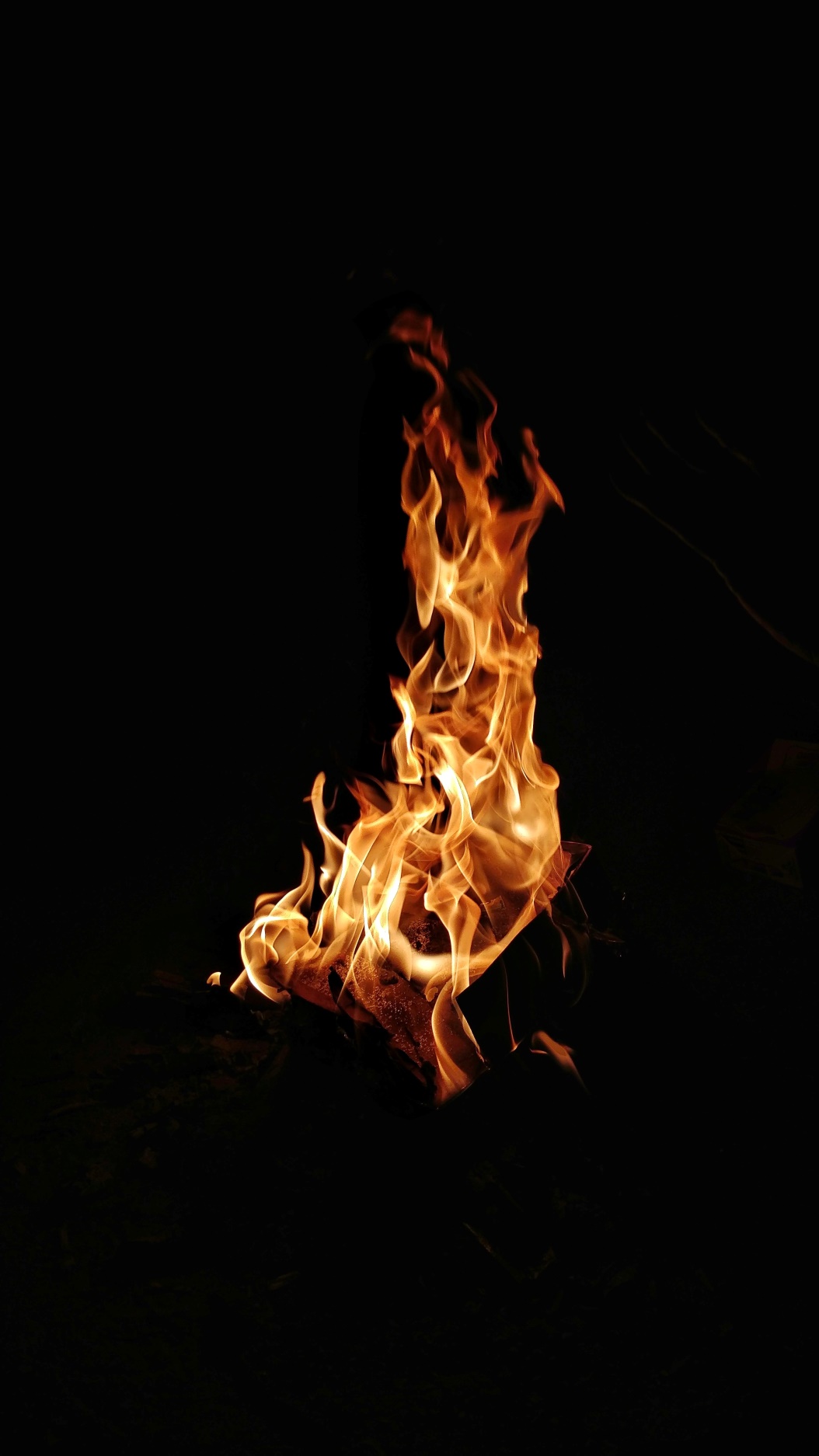 Helluntai 
 Nelipüha
 Hnub Peetekos 
Mendekoste eguna
 Fentikos
Päischtvakanz 
Pinse
Pentecost
Pentecôte
Pinksteren
Pfingsten
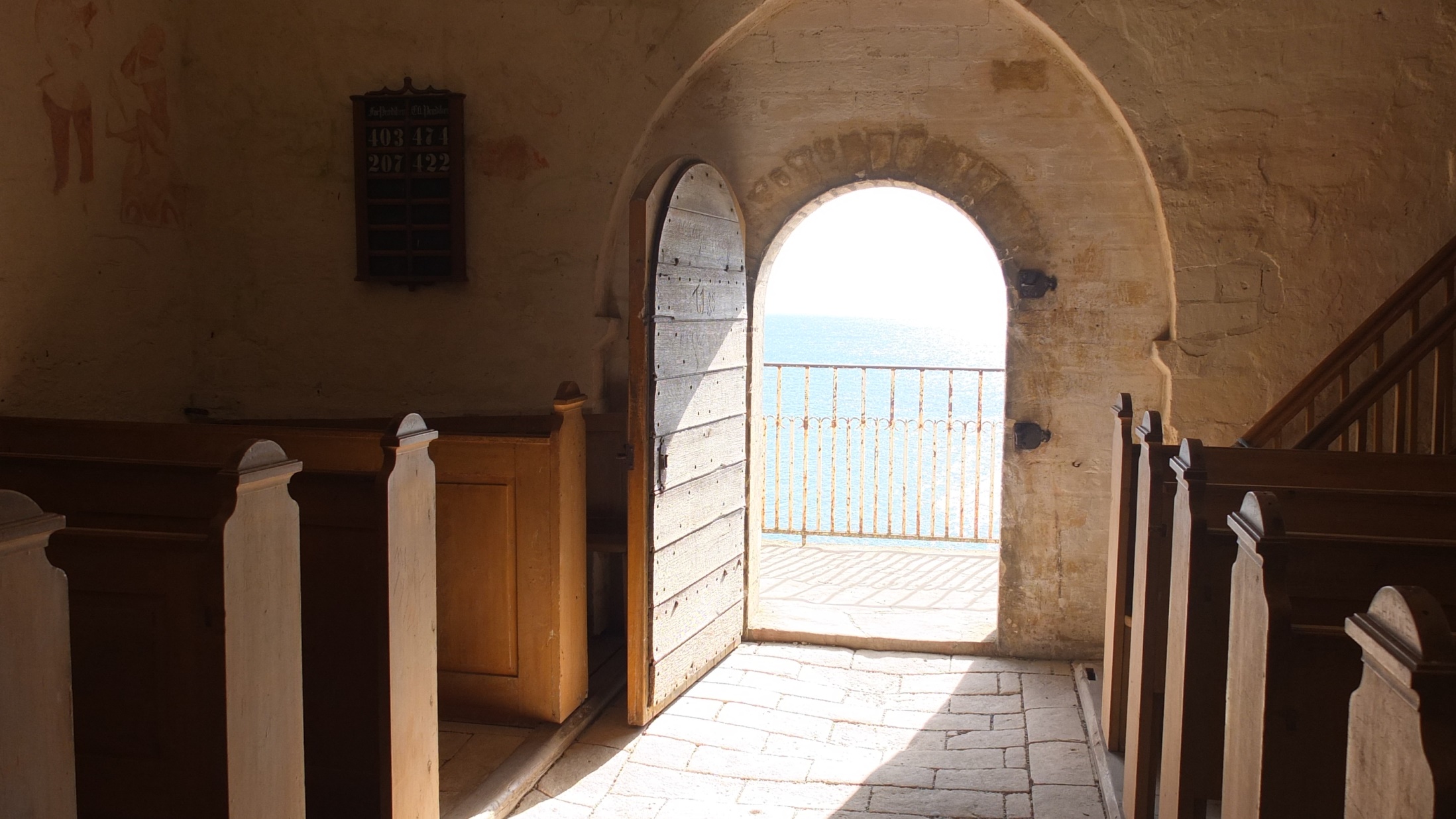 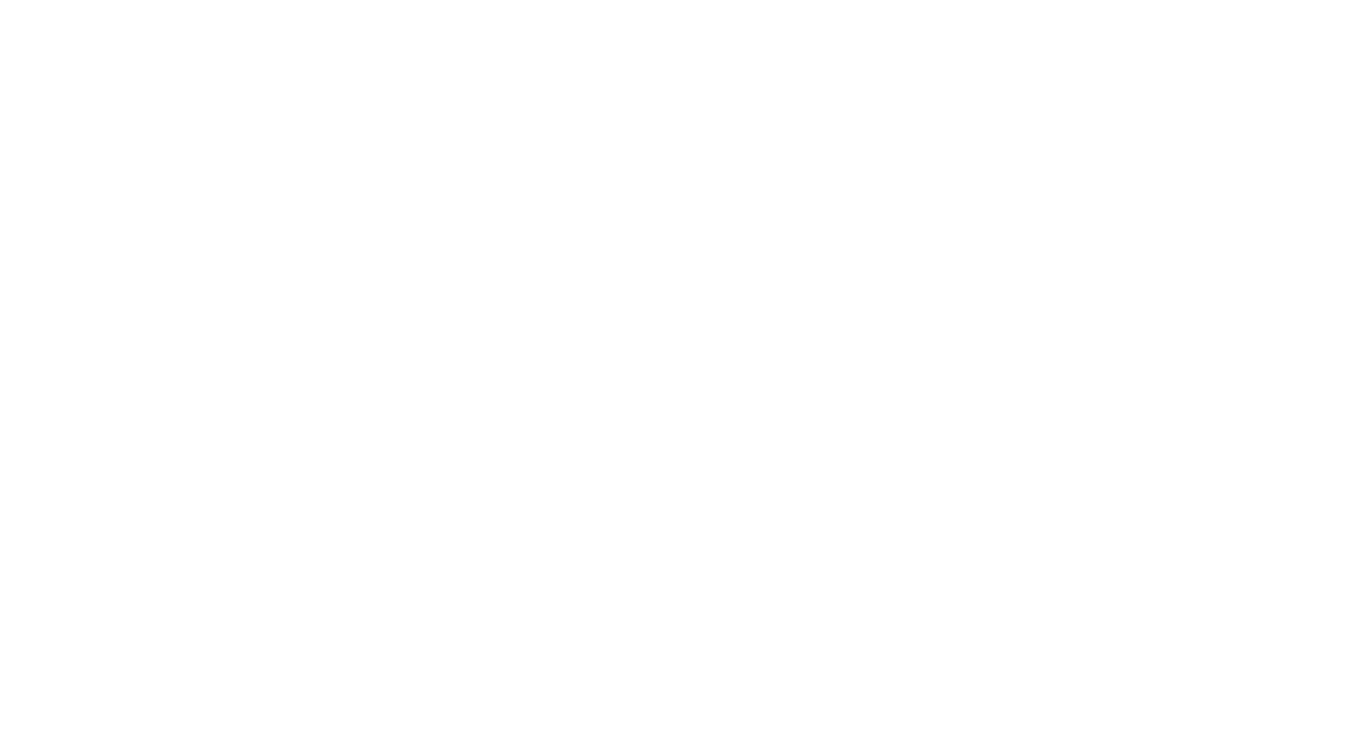 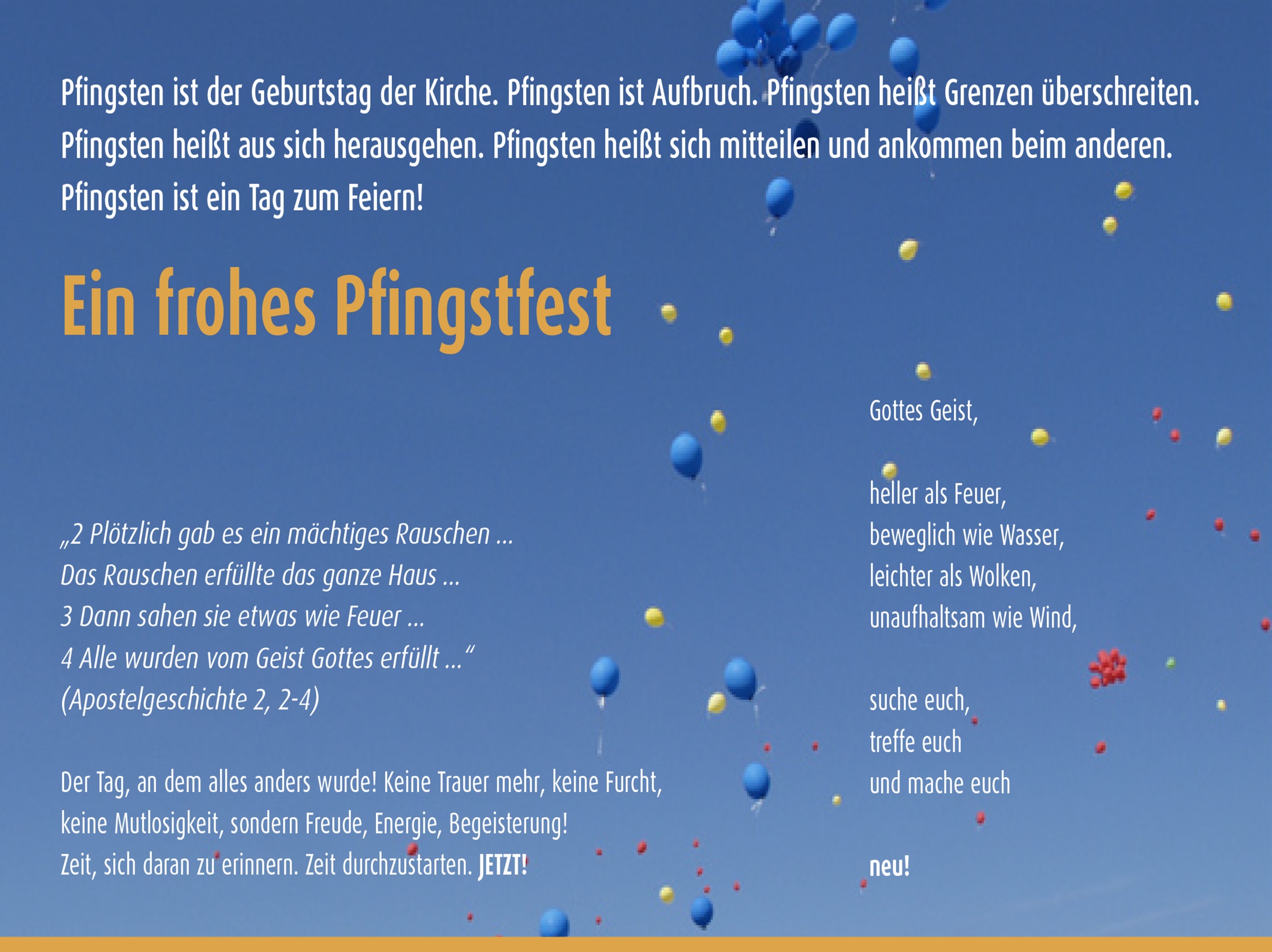 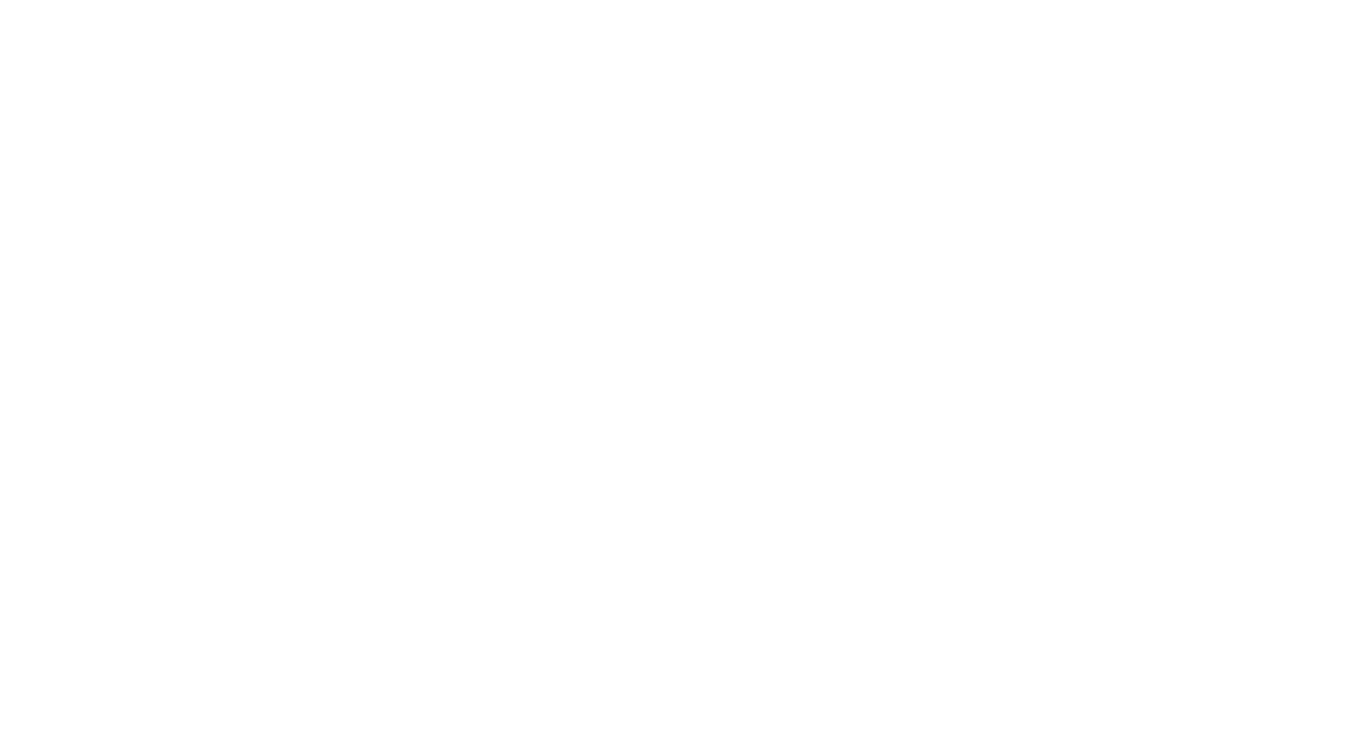